Seminole Update
FECA’s Finance & Accounting
and Human Resources Conference

Lisa Johnson
CEO & General Manager
Sandpearl Resort   Clearwater, FL
9/21/2018
Seminole Overview
2
9/21/2018
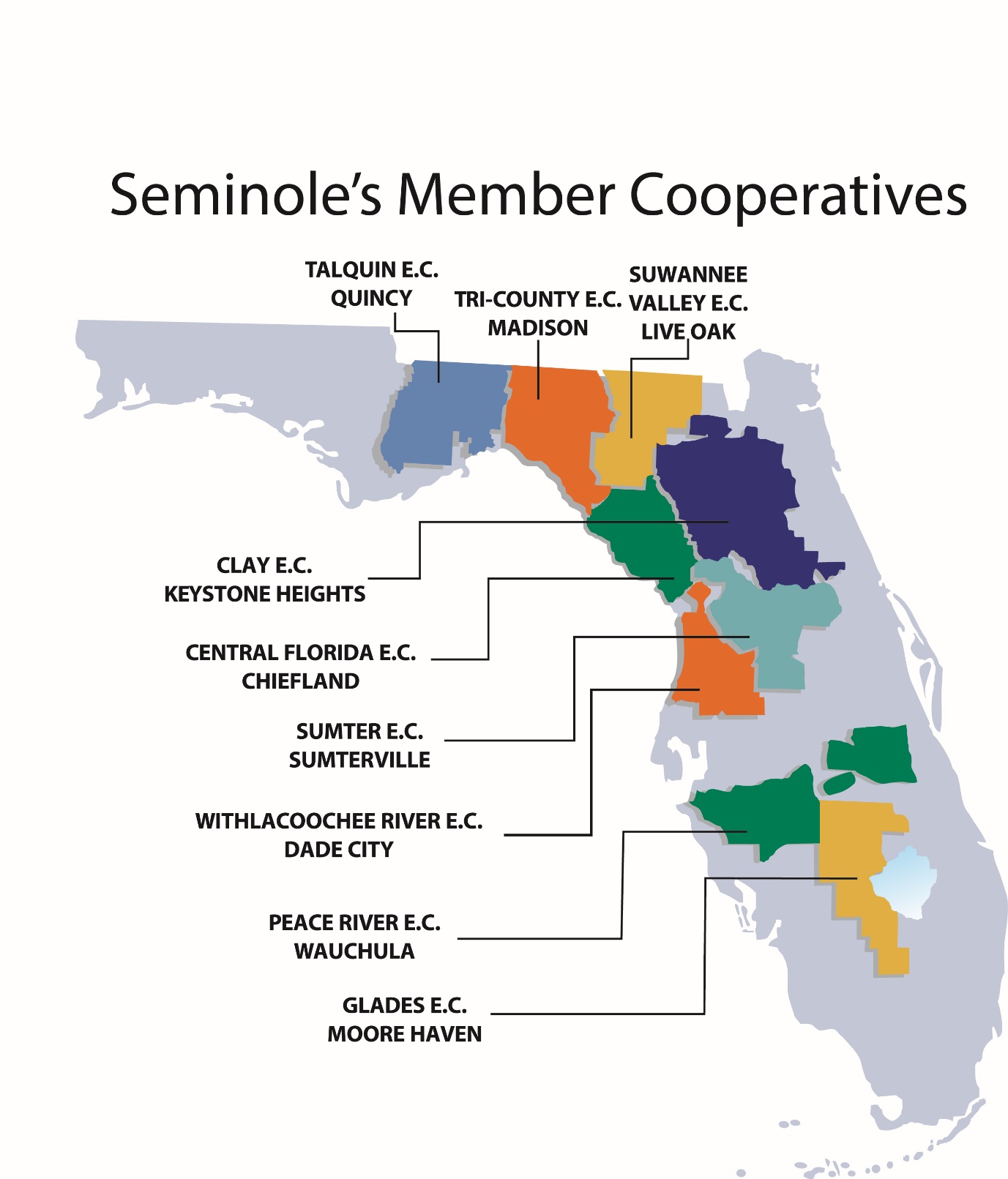 3
9/21/2018
Total Revenues – 2018 Mid-Year Look
2017 Actual
2018 Projection*
Total $1,029.5 Million
Total $1,065.5 Million
4
9/21/2018
* 2018 Projection as of 6/29/18
Seminole’s Future
5
9/21/2018
Strategic Plan/Priorities
6
9/21/2018
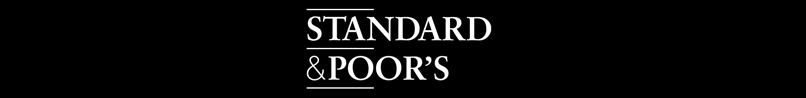 A- / Stable Credit Rating

Credit Strengths
Financially strong & favorable member profiles
Largely residential end-use customers
Economically diverse
Wholesale power supply contracts extending through 2055
Strong liquidity
Significant changes to power supply underway

Credit Weakness
Post 2020 Wholesale Power Contract (WPC) partial requirements option
Moderately high debt levels
Marginally adequate coverage ratios
7
9/21/2018
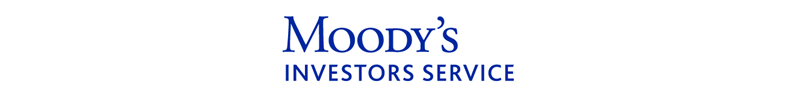 A3 / Stable Credit Rating

Credit Strengths
Autonomous rate setting
Strong relationship with members under long-term Wholesale Power Contract through 2055
Sound financial profile, including good liquidity

Credit Weakness
Concentration risk with SGS providing over 50% of energy needs
Coal-fired generation exposure to carbon regulation
Post 2020 Wholesale Power Contract optionality to secure a portion of their power supply needs from alternative suppliers
8
9/21/2018
Planning to Achieve Strategic Priorities
Natural Gas 2x1Combined Cycle Plant
1122 MW
In service approx. 12/2022
Seminole’s P2021 Objectives:

Determine the most cost-effective, risk-managed resource solutions
and
Achieve our Strategic Priorities --

Value and Competitiveness for our Members

A Resource Portfolio including attributes of diversity, flexibility and optionality

Transmission options for increased direct serve and diversity to control costs and manage risk
SGS
1 Coal Unit - 650 MW
Remove from Service approx. 12/2022
Purchased Power – Traditional Resources
Purchased Power – Solar Resource
Land Purchase
9
Seminole’s Power Supply Resources
* Based on winter reserve ratings
10
9/21/2018
Sandpearl Resort   Clearwater, FL
Seminole’s Power Supply Resources
11
9/21/2018
*2018 Projection as of 6-29-18
Increasing Importance of R&D
Rate of change in the power industry is unprecedented
Staying abreast of developing technologies allows informed and timely decision making
One size does not fit all
Florida can learn from others’ successes and mistakes
Environmental and cost considerations fluctuate
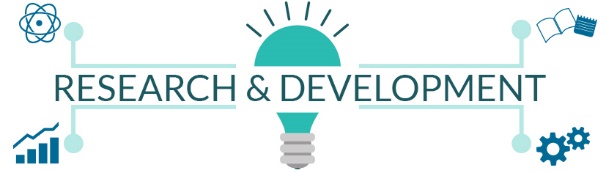 12
9/21/2018
Current Areas of Interest
Utility scale solar photovoltaic systems
Energy storage systems
Microgrids
Reciprocating internal combustion engines; Aeroderivative Gas Turbines
Beneficial electrification
Residential and public electric vehicle charging infrastructure
Agricultural machinery electrification
Design of facilities for flexible (heavy cycling) operation
Demand Response Management
13
9/21/2018
Modernizing the HR Footprint
Evaluating Medical Benefits
Assessing portfolio
Developing a wellness program
Restructuring Performance Management Tools
Implementing Total Rewards
Completing compensation and benefits study
Expanding Recruitment and Outreach
Enhancing  Interactive Career Explorer (ICE)
Reinventing Employee Handbook
9/21/2018
14
Headquarters Renovation
Project Duration – February 2018-December 2019

Recently Completed
New electrical/mechanical building walls and roof completed
New A/C system chillers installed
New building transformer installed and energized

In Progress
Interior wall framing and wall rough-in (Phase I area)
Exterior walls for new mechanical building
Pour concrete for elevator column footings and shaft
15
9/21/2018
Second Floor Conference Room
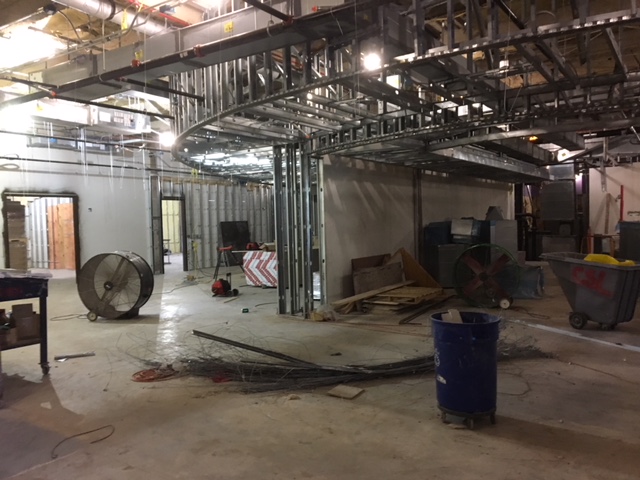 16
9/21/2018
Front Entrance and New Window Frame Work
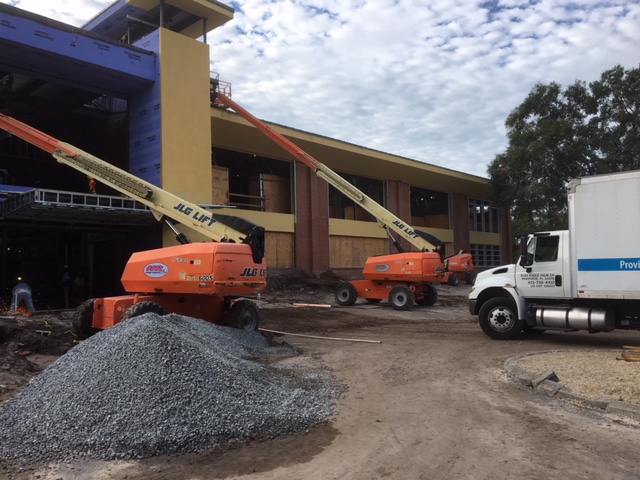 17
9/21/2018
Finished Rendition - Headquarters
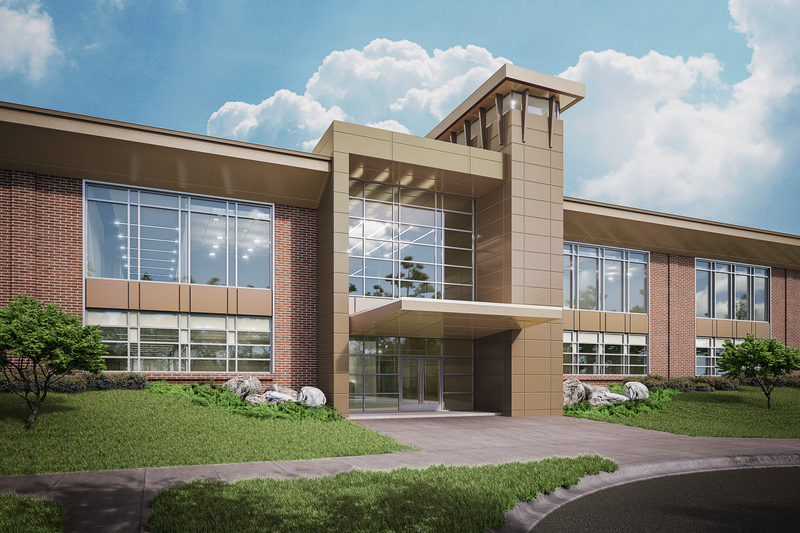 18
9/21/2018
Business Continuity Center
Project Duration – January-December 2018
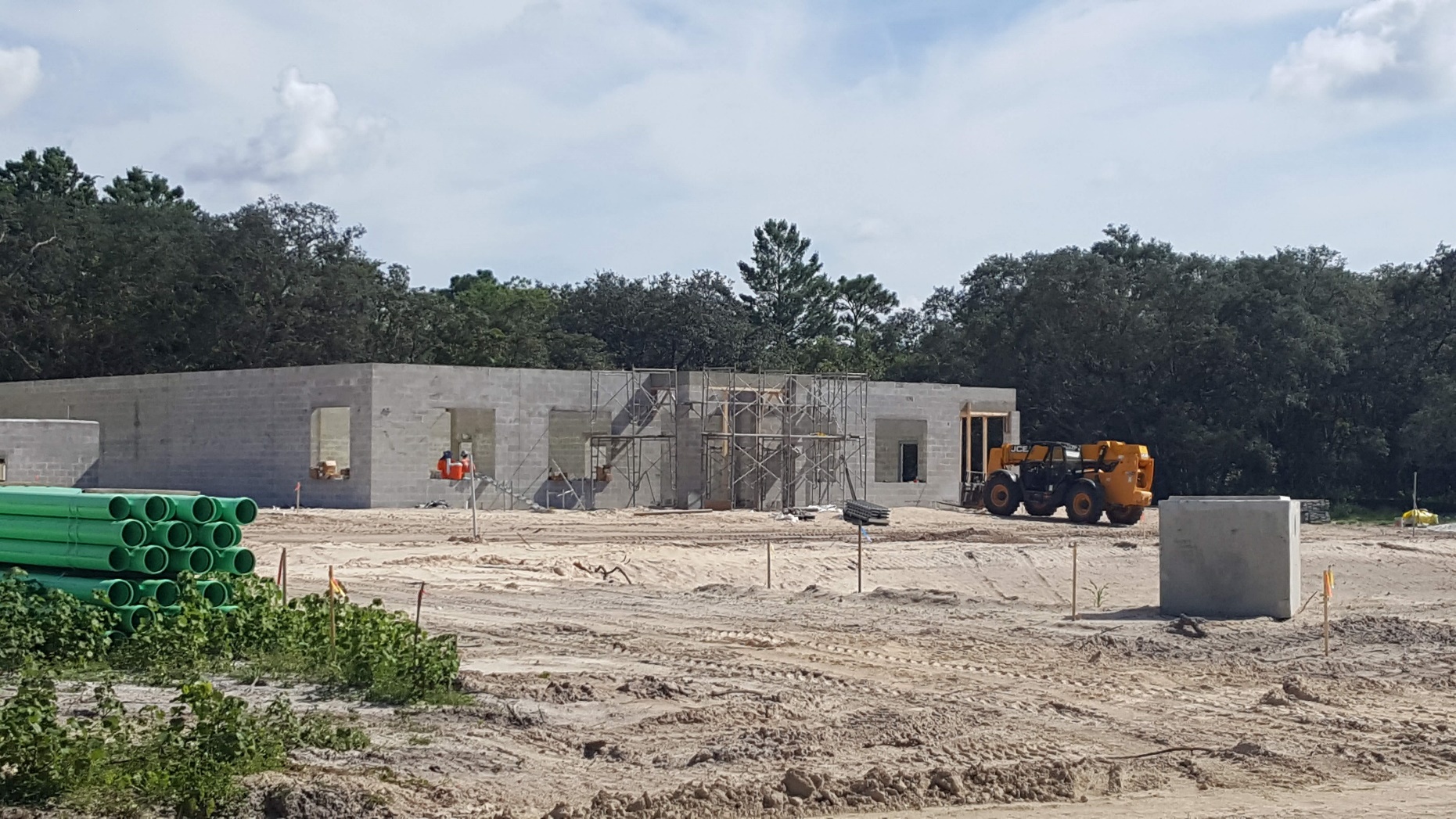 Current status/in progress
Contract executions, site permitting, and development complete
Building construction
19
9/21/2018
Finished RenditionBusiness Continuity Center
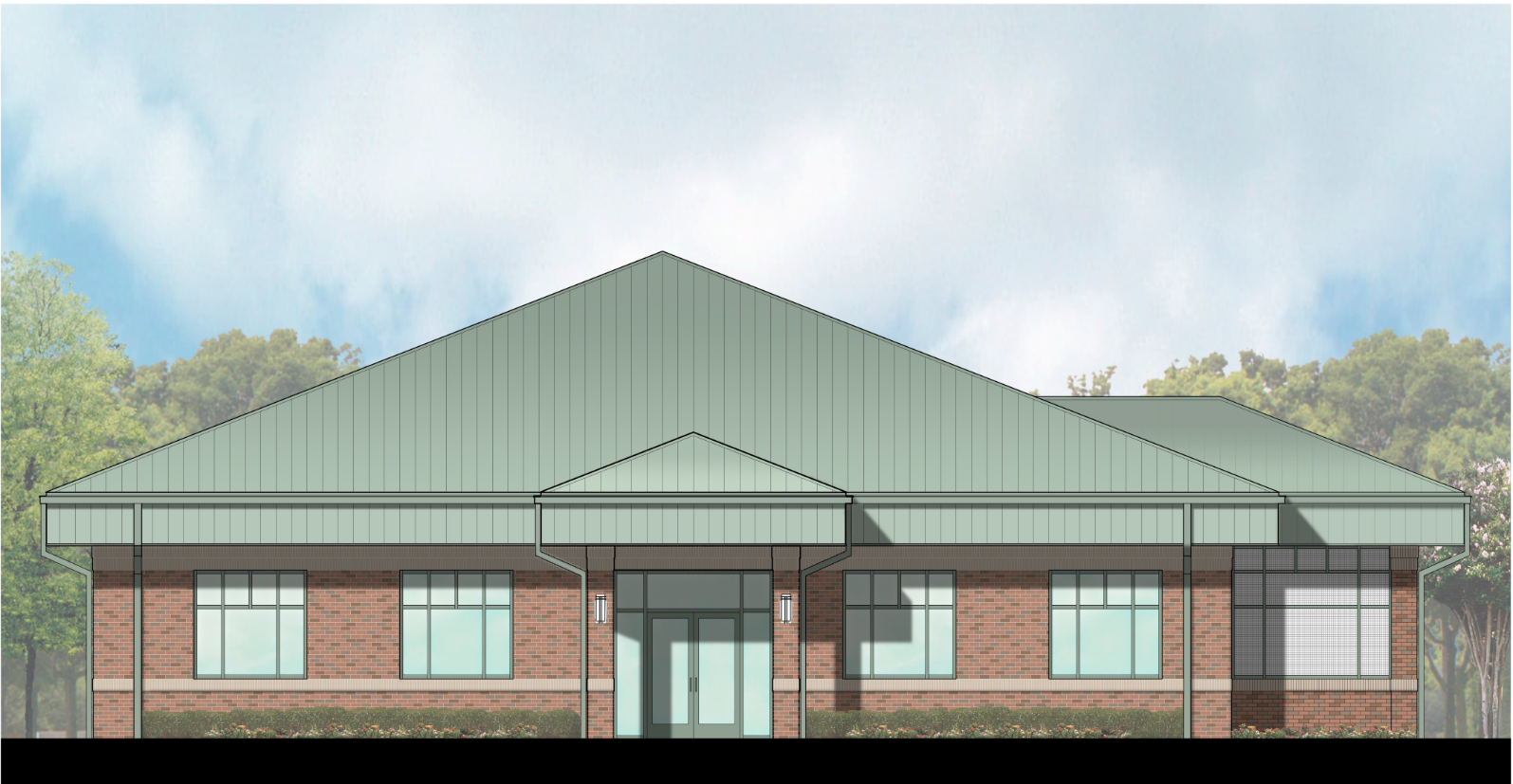 20
9/21/2018
Questions and Discussion
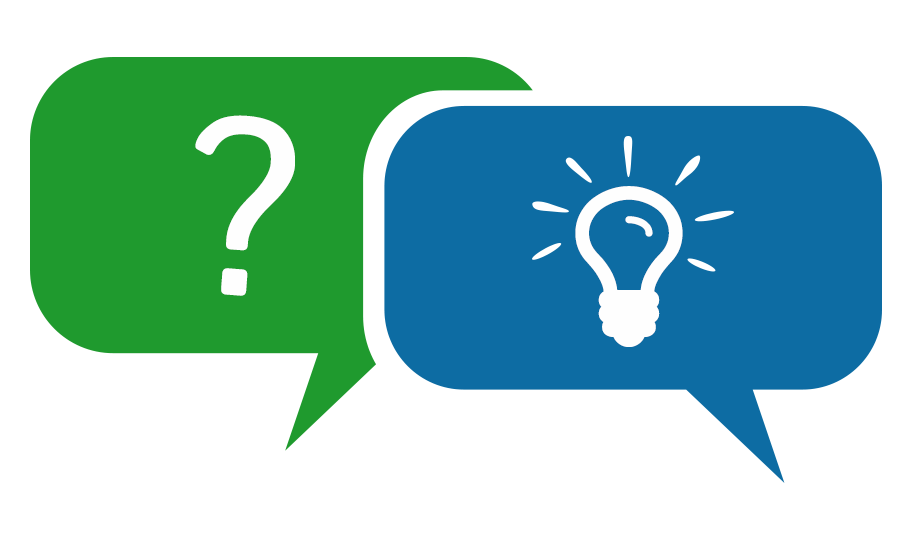 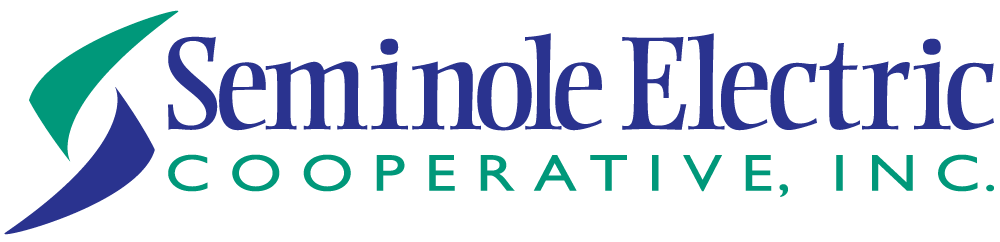 21
9/21/2018